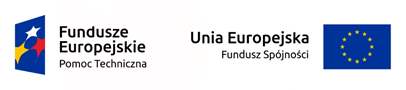 Gminny Program Rewitalizacji Gminy Kuźnica
Obszar zdegradowany – obszar, na którym zidentyfikowano stan kryzysowy. Dotyczy to najczęściej obszarów miejskich, ale także wiejskich. Obszar zdegradowany może być podzielony na podobszary, w tym podobszary nieposiadające ze sobą wspólnych granic pod warunkiem stwierdzenia sytuacji kryzysowej na każdym z podobszarów
Stan kryzysowy – stan spowodowany koncentracją negatywnych zjawisk społecznych (w szczególności bezrobocia, ubóstwa, przestępczości, niskiego poziomu edukacji lub kapitału społecznego, niewystarczającego poziomu uczestnictwa w życiu publicznym i kulturalnym),
Rewitalizacja – to kompleksowy proces wyprowadzania ze stanu kryzysowego obszarów zdegradowanych poprzez działania całościowe (powiązane wzajemnie przedsięwzięcia obejmujące kwestie społeczne oraz gospodarcze lub przestrzenno-funkcjonalne lub techniczne lub środowiskowe), integrujące interwencję na rzecz społeczności lokalnej, przestrzeni i lokalnej gospodarki, skoncentrowane terytorialnie i prowadzone w sposób zaplanowany oraz zintegrowany poprzez programy rewitalizacji
Podział Gminy na 69 obszarów:
 32 ulice miejscowości Kuźnica,
 37 miejscowości.
!1.  Wskaźnik liczby osób w wieku przedprodukcyjnych w stosunku do ogółu mieszkańców zamieszkujących na danym obszarze
Cimanie – 8,8%, Długosielce – 9,3%, Czuprynowo – 10,9%, Litwinki – 9,1%, Łosośna Mała – 10%, Łowiczki – 9,8%, Łosośna Wielka – 14%, Palestyna – 0%, Mieleszkowce Zalesiańskie – 10,4%, Szymaki – 10,9 %, Sterpejki – 0%, Tołoczki Wielkie – 10,5%, Wojnowce – 5,5%, Wyzgi – 7,1%, Wołkusze – 13%,
Kuźnica – ulice: Wodna – 12,2%, Topolowa – 13,3%, Sokólska – 15,5%, Sidrzańska – 11,4%, Podlipska – 7%, marsz. Józefa Piłsudskiego – 14,7%, Jagiellońska – 0%, 11 Listopada – 13,3%.
2. Wskaźnik udziału osób w wieku produkcyjnym do ogółu mieszkańców

Chreptowce – 70,8%, Długosielce – 64,8%, Łosośna Mała – 70%, Palestyna – 70%, Sterpejki – 100%, 
 
Kuźnica – ulice: 11 Listopada – 77,3%, Graniczna – 66,7%, Jagiellońska – 100%, Mikołaja Kopernika – 75,9%, Kresowa – 80%, Krótka – 75%, Leśna – 75,3%, Pogodna, Sidrzańska oraz Wichrowa po 71,4%, Sokólska i Spółdzielcza – po 66,7%.
3. Wskaźnik udziału osób w wieku poprodukcyjnym do ogółu mieszkańców:
Cimanie - 36,8%, Białobłockie - 25%, Czuprynowo - 32%, Długosielce - 25,9%, Kowale - 24,7%, Litwinki - 31,8%, Łosośna Wielka - 30%, Łowiczki - 32,4%, Mileszkowce Zalesiańskie - 35,1%, Milenkowce - 34,7%, Nowodziel - 28,7%, Palestyna - 30%, Tołcze - 30,8%, Wojnowce - 36,4%, Wołkusze - 29,9%, Wyzgi - 42,9%,

Kuźnica - ulice: Wodna - 41,5%, Topolowa - 33,3%, Polna - 25,7%, pl. 1000-lecia Państwa Polskiego - 23,1%.
4. Wskaźnik liczby osób nieprodukcyjnych do ogółu osób produkcyjnych
Achrymowce - 86,1%, Białobłockie - 88,2%, Bilminy - 94,1%, Cimanie - 83,9%, Czuprynowo - 75,3%, Klimówka - 73,7%, Kowale - 78%, Kowale-Kolonia - 68,4%, Kruglany - 67,9%, Kuścińce - 74,8%, Litwinki - 69,2%, Łosośna Wielka - 78,6%, Łowczyki - 76,2%, Mieleszkowce Pawłowickie - 84,4%, Mieleszkowce Zalesiańskie - 83,9%, Milenkowce - 100%, Nowodziel - 85,9%, Parczowce - 87%, Pawłowicze - 62,7%, Saczkowce - 69,4%, Starowlany - 70,7%, Tołcze - 85,7%, Wojnowce - 71,9%, Wołkusze - 77,3%, Wołyńce - 73,3%, Wyzgi oraz Zajzdra – po 100%.
5. Wskaźnik liczby osób pobierających zasiłki
Chreptowce - 10,8%, Czepiele - 18%, Czuprynowo - 17,2%, Kowale-Kolonia - 12,5%, Kruglany - 15,7%, Kuścińce - 24%.
Kuźnica - ulice: Bazowa - 75%, mjr. Stanisława Bilmina - 70%, Grodzieńska - 64,9%, Kolejowa i Adama Mickiewicza - 71,4%, pl. 1000-lecia Państwa Polskiego - 73,3%, Polna -75%, Słoneczna i Szkolna - 66,7%, Topolowa - 87,5%, Wodna - 115,8%.
6. Wskaźnik osób pobierających zasiłki z tytułu ubóstwa
Achrymowce, Białobłockie, Cimanie, Zajzdra, Litwinki - po 100%, Bilminy, Klimówka – 80%, Chreptowce – 57,1%, Kuścińce – 55,6%,  Tołcze – 75%, 
Kuźnica – ul. Grodzieńska – 75%.
7. Wskaźnik osób bezrobotnych
Chreptowce – 19,8%, Czuprynowo – 16,4%, Kruglany – 18,9%, Kuścińce – 20,9%, Łowczyki – 14,3%, Milenkowce – 23,1%, Nowodziel – 16,3%, Sterpejki – 100%, Tołoczki Wielkie – 21,4% , Wołyńce – 20%,
Kuźnica – ulice: Bazowa- 25%, Grodzieńska- 38,5%, Kolejowa – 28,5%, Mikołaja Kopernika – 13,6%, Adama Mickiewicza – 14,3%, pl. 1000-lecia Państwa Polskiego, Pogodna po 13,3%, Rolna – 21,1%, Sosnowa – 16,7%.
8. Wskaźnik długotrwale bezrobotnych
Achrymowce, Cimanie, Kowale-Kolonia,  Litwinki, Łowczyki, Mieleszkowce Pawłowickie, Starowlany, Sterpejki, Tołcze, Wojnowce , Wołkusze  po 100%, Parczowce – 85,7%, Kruglany – 80%, Kowale – 90%, 
Kuźnica ulice- Bazowa, Kolejowa, Bilmina, Kopernika, Kresowa, Krótka, Leśna, Pogodna, Spółdzielcza, Topolowa po 100%, Sokólska – 80%, Grodzieńska – 77%
Dodatkowy element ze sfery technicznej:
Bardzo zły stan techniczny budynków w tym użyteczności publicznej.

Dodatkowy element ze sfery funkcjonalno- przestrzennej 
 Brak usprawnień dla osób niepełnosprawnych,
 Zaburzony ład przestrzenny.
Obszary zdegradowane:
Nowodziel, Litwinki, Łowczyki, Achrymowce, Bilminy, Białobłockie, Chreptowce, Cimanie, Czuprynowo, Długosielce, Kruglany, Kuścińce, Sterpejki, Tołcze, Wojnowce, Wołkusze, Milenkowce, Łosośna Wielka, Mieleszkowce Pawłowickie, Mieleszkowce Zalesiańskie,
Kuźnica (ulice: Bazowa, Grodzieńska, Kolejowa, Mikołaja Kopernika, pl. 1000-lecia Państwa Polskiego, Sokólska, Topolowa).
Obszary do rewitalizacji 

Kuźnica (ulice: Bazowa, Grodzieńska, Kolejowa, Mikołaja Kopernika, pl. 1000-lecia Państwa Polskiego, Sokólska, Topolowa),
Chreptowce.
Dziękuję za uwagę



					- Joanna Sanik